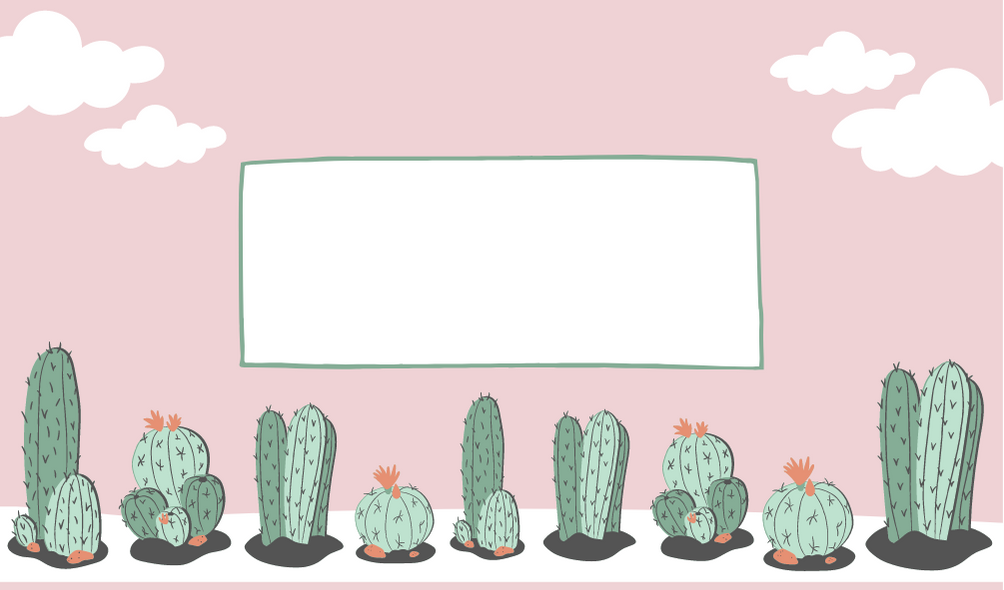 KHỞI ĐỘNG
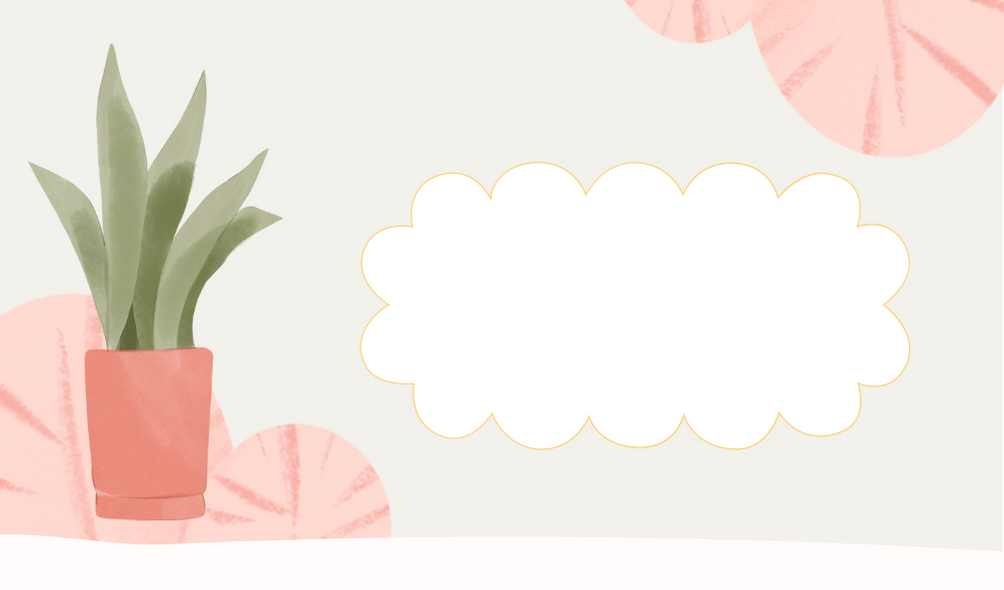 Bài 20. Em bảo vệ cảnh quan thiên nhiên ( tiếp)
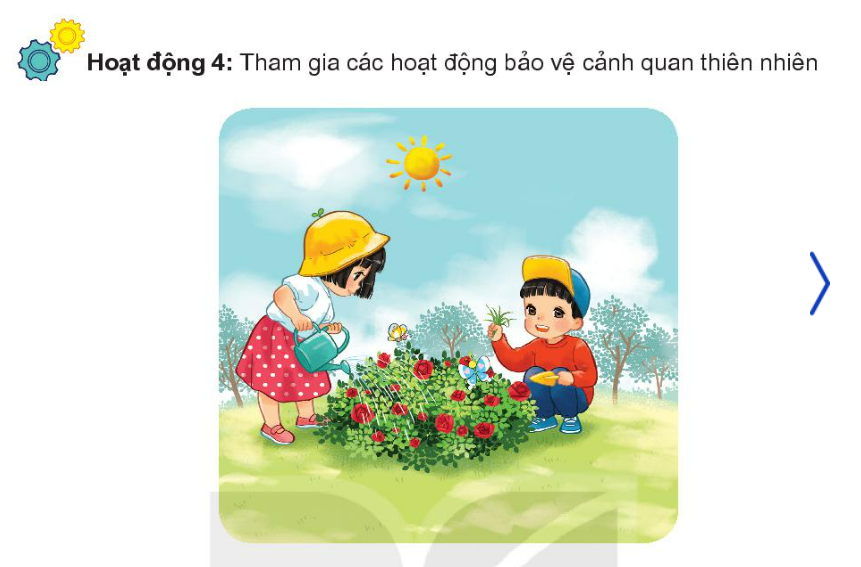 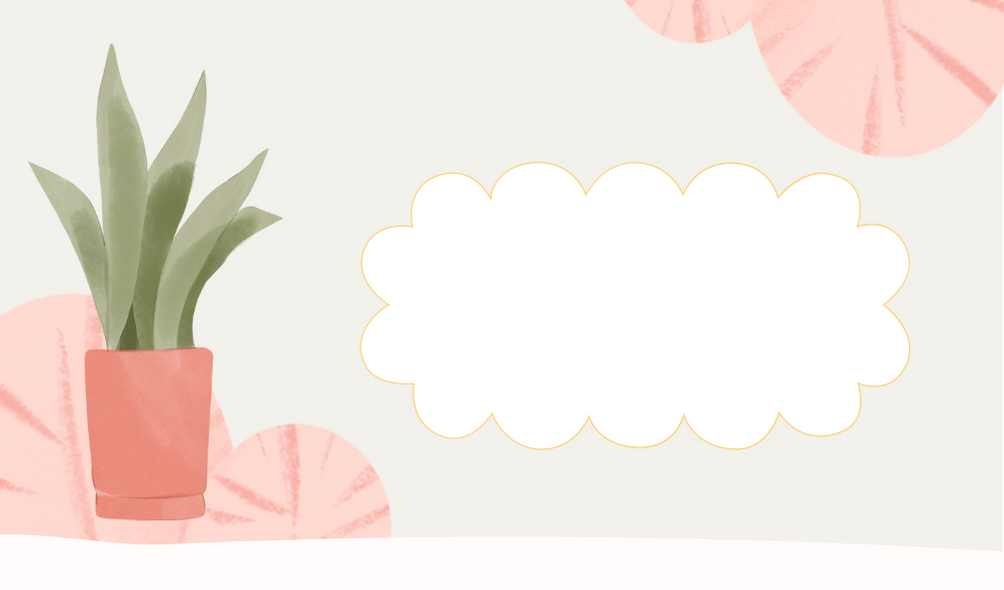 CHIA SẺ
Các hoạt động bảo vệ cảnh quan thiên nhiên
Để bảo vệ cảnh quan thiên nhiên:
- Không vứt rác bừa bãi
- Không hái hoa, bẻ cành, chặt phá cây
- Cùng chung tay bảo vệ môi trường
- Vệ sinh thường xuyên trường, lớp, nơi ở.